前 言
回首过去，激情满怀，展望未来，任重道远。站在新的历史起点上，我们必须清醒地看到前进中的困难与挑战，正视自身存在的差距与不足，以更加坚定的信念、更加饱满的热情、更加务实的作风、更加强大的合力，共同谱写公司发展的新篇章，为集团公司油气主业发展提供强有力的金融服务与支持。
项目成果展示
年度工作概述
2018年工作计划
项目展示一 项目展示二  项目展示三
本季度工作叙述 整体工作总结
2018年工作计划 工作目标 其他
05
目录
CONTENTS
04
02
03
01
工作完成情况
工作中存在的不足
完成的项目 存在的问题 改进方法措施
项目展示一 项目展示二  项目展示三
前阶段概述
各项计划完成情况
与去年同期比较
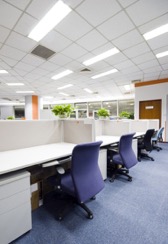 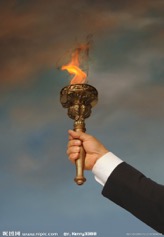 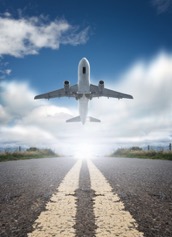 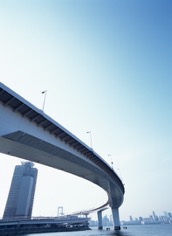 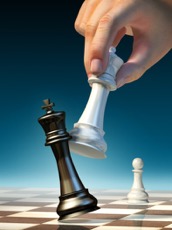 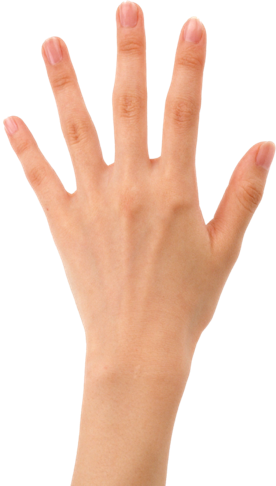 01
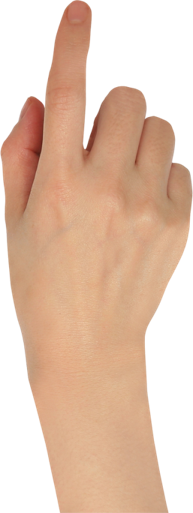 工作中存在的不足
2018年工作计划
年度工作概述
工作完成情况
项目成果展示
LOGO     中国机械设备有限公司
概 述
Introduction
本年度工作概述
公司自成立以来，以“策略先行，经营致胜，管理为本”的商业推广理念，一步一个脚印发展成为东莞同类企业中经营范围最广、在行业内颇具影响力的企业。
9百万
销售额突破500万
98%
奖
完成年底计划65%
3件
首次获得某某奖
完成了3件
大事
LOGO     中国机械设备有限公司
2
0
1
7
简约工作总结汇报
BUSINESS POWERPOINT
年终总结  新年计划  述职报告  工作汇报
LOGO     中国机械设备有限公司
公司简介
Company profile
公司自成立以来，以“策略先行，经营致胜，管理为本”的商业推广理念，一步一个脚印发展成为东莞同类企业中经营范围最广、在行业内颇具影响力的企业。
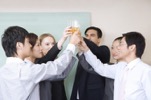 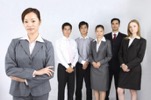 LOGO     中国机械设备有限公司
企业历程
Business process
公司处于发展阶段单击此处添加你的
正文详细内容
公司资产突破1000万单击此处添加你的
正文详细内容
公司正式上市
单击此处添加你的
正文详细内容
2000
2010
2014
2005
2012
2015
公司成立
单击此处添加你的
正文详细内容
公司转型
单击此处添加你的
正文详细内容
公司下设分公司单击此处添加你的
正文详细内容
LOGO     中国机械设备有限公司
各项业务完成概况
A profile of the business done
一季度
二季度
三季度
四季度
点击此处添加完成情况
点击此处添加完成情况具体内容
点击此处添加完成情况
点击此处添加完成情况具体内容
点击此处添加完成情况
点击此处添加完成情况具体内容
点击此处添加完成情况
点击此处添加完成情况具体内容
企业架构
LOGO     中国机械设备有限公司
The enterprise architecture
会计
出纳
财务部
物流部
基地部
产品部
质量部
董事会
总经理
大客户部
销售部
大客户部
售前
各部门内容
客服部
售后
点击此处添加部门情况
点击此处添加内容
网站运营部
技术部
市场部
企业荣誉
LOGO     中国机械设备有限公司
Enterprise honor
资质荣誉
公司必须清醒地看到前进中的困难与挑战，正视自身存在的差距与不足，以更加坚定的信念、更加饱满的热情、更加务实的作风、更加强大的合力，共同谱写公司发展的新篇章，为集团公司提供强有力的金融服务与支持。
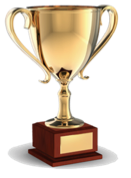 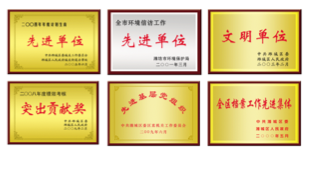 产品分布
LOGO     中国机械设备有限公司
Product distribution
01
点击输入小标题
点击输入小标题
点击输入小标题
点击输入小标题
点击此处添加内容
点击此处添加内容
点击此处添加内容
点击此处添加内容
点击此处添加内容
点击此处添加内容
点击此处添加内容
点击此处添加内容
02
03
01
02
04
03
04
与去年同期比较
LOGO     中国机械设备有限公司
Compared with the same period last year
2014
2015
上半年情况
上半年情况
计划完成：65%
实际完成数：800万 
回款数：750万
计划完成：70%
实际完成数：1000万 
回款数：900 万
部门主要工作内容
LOGO     中国机械设备有限公司
Department main work content
总部
各部门内容情况
1部门
点击此处添加部门情况
点击此处添加内容
4部门
点击此处添加部门情况
点击此处添加内容
点击此处添加部门情况
点击此处添加内容
点击此处添加部门情况
点击此处添加内容
点击此处添加部门情况
点击此处添加内容
2部门
3部门
点击此处添加部门情况
点击此处添加内容
点击此处添加部门情况
点击此处添加内容
2015年重要事项
2015年完成项目
完成任务和未完成
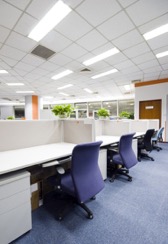 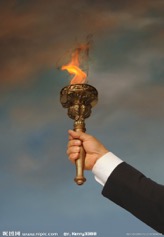 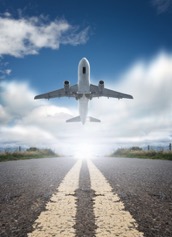 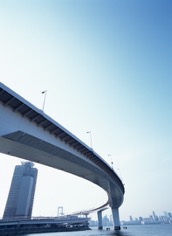 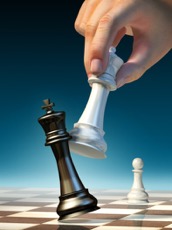 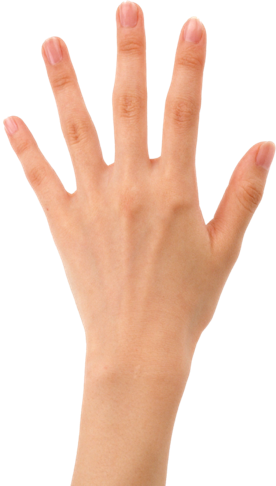 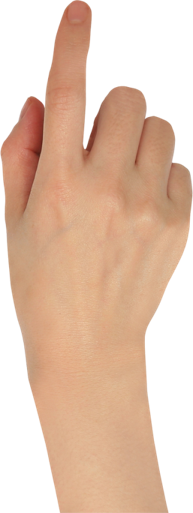 02
工作中存在的不足
2018年工作计划
年度工作概述
工作完成情况
项目成果展示
2015年重要事项
LOGO     中国机械设备有限公司
Important issues in 2015
重要内容情况
重要内容情况
重要内容情况
点击此处添加部门情况
点击此处添加内容
点击此处添加部门情况
点击此处添加内容
点击此处添加部门情况
点击此处添加内容
标题1
标题2
标题3
2015年整体工作情况
LOGO     中国机械设备有限公司
The overall work
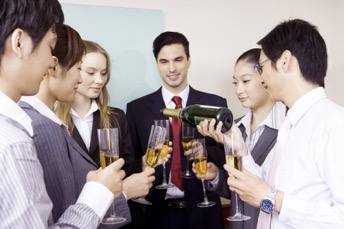 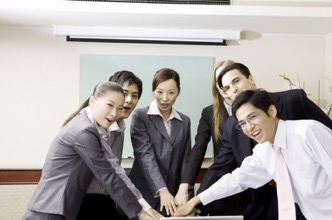 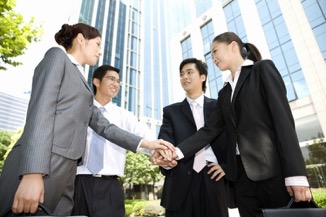 工作情况内容
工作情况内容
工作情况内容
点击此处添加部门情况
点击此处添加内容
点击此处添加部门情况
点击此处添加内容
点击此处添加部门情况
点击此处添加内容
2015年完成项目
LOGO     中国机械设备有限公司
To complete the project in 2015
项目标题01
项目标题02
项目标题03
项目标题04
项目标题05
点击此处添加
项目情况
点击此处添加内容
点击此处添加内容
点击此处添加
项目情况
点击此处添加内容
点击此处添加内容
点击此处添加
项目情况
点击此处添加内容
点击此处添加内容
点击此处添加
项目情况
点击此处添加内容
点击此处添加内容
点击此处添加
项目情况
点击此处添加内容
点击此处添加内容
出现的问题
解决的办法
意见和方案
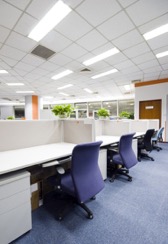 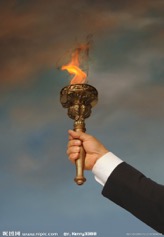 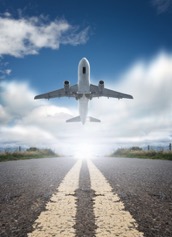 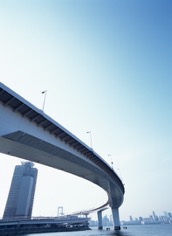 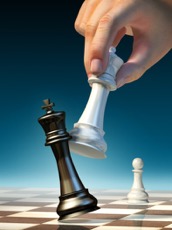 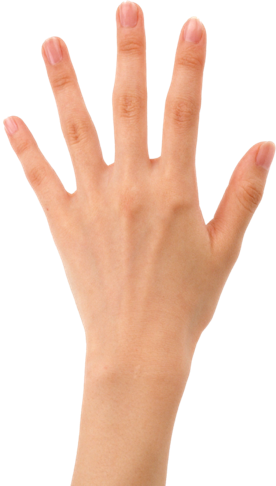 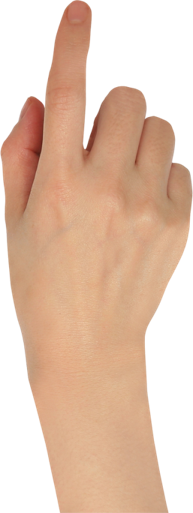 03
工作中存在的不足
2018年工作计划
年度工作概述
工作完成情况
项目成果展示
核心竞争力分析
LOGO     中国机械设备有限公司
The core competitiveness analysis
强大的
成效团队
点击输入小标题
点击输入小标题
点击此处添加内容
点击此处添加内容
点击此处添加内容
点击此处添加内容
独特的
专利技术
过硬的
产品质量
完善的
售后服务
品牌实力
LOGO     中国机械设备有限公司
Brand strength
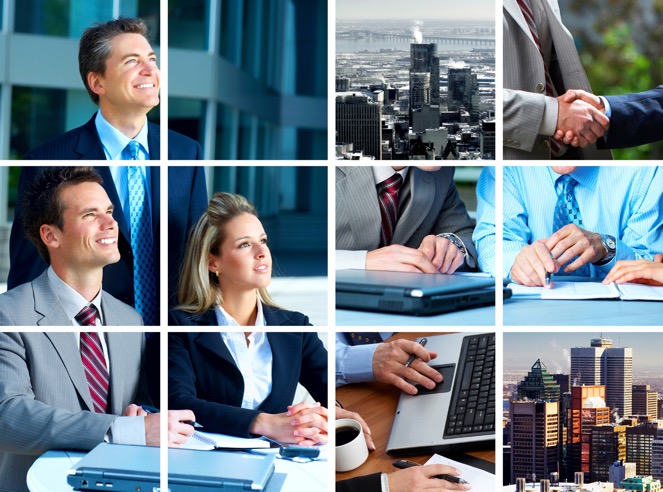 点击输入小标题
点击输入小标题
点击此处添加内容
点击此处添加内容
点击此处添加内容
点击此处添加内容
策略分析
LOGO     中国机械设备有限公司
Strategy analysis
输入小标题
输入小标题
输入小标题
输入小标题
输入小标题
点击此处添加内容
点击此处添加内容
点击此处添加内容
点击此处添加内容
点击此处添加内容
点击此处添加内容
点击此处添加内容
点击此处添加内容
点击此处添加内容
点击此处添加内容
添加标题
添加标题
添加标题
添加标题
添加标题
创意技术来源
LOGO     中国机械设备有限公司
Source of creative technology
01
点击输入小标题
点击输入小标题
点击输入小标题
点击输入小标题
点击此处添加内容
点击此处添加内容
点击此处添加内容
点击此处添加内容
点击此处添加内容
点击此处添加内容
点击此处添加内容
点击此处添加内容
02
03
04
核心竞争力放心
创意来源
品牌竞争力
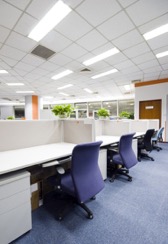 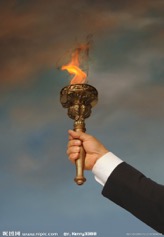 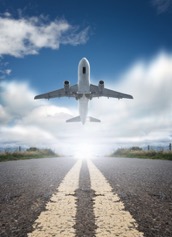 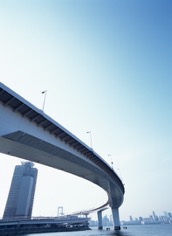 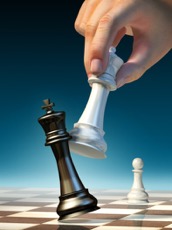 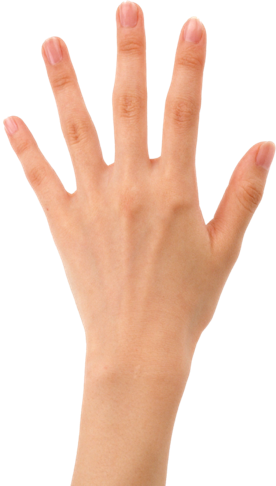 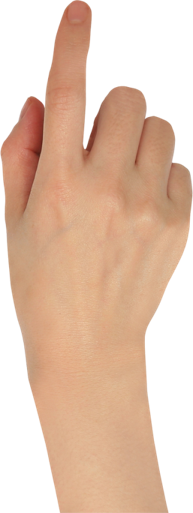 04
工作中存在的不足
2018年工作计划
年度工作概述
工作完成情况
项目成果展示
出现的问题
LOGO     中国机械设备有限公司
The problems
点击输入小标题
点击输入小标题
点击输入小标题
点击输入小标题
点击此处添加内容
点击此处添加内容
点击此处添加内容
点击此处添加内容
点击此处添加内容
点击此处添加内容
点击此处添加内容
点击此处添加内容
出现的问题
LOGO     中国机械设备有限公司
The problems
点击输入小标题
点击输入小标题
点击此处添加内容
点击此处添加内容
点击此处添加内容
点击此处添加内容
存在问题
如何解决
提出建议
采纳办法
解决的方法
LOGO     中国机械设备有限公司
The solution
01
02
点击添加标题文字
点击添加标题文字
点击添加标题文字
点击添加标题文字
03
04
点击添加标题文字
点击添加标题文字
点击添加标题文字
点击添加标题文字
存在的不足
LOGO     中国机械设备有限公司
The deficiencies
01
04
输入小标题
输入小标题
输入小标题
输入小标题
输入小标题
点击此处添加内容
点击此处添加内容
点击此处添加内容
点击此处添加内容
点击此处添加内容
点击此处添加内容
点击此处添加内容
点击此处添加内容
点击此处添加内容
点击此处添加内容
不足
之处
02
05
03
解决不足的意见和方案
LOGO     中国机械设备有限公司
Opinions and solutions to shortage
A
C
输入小标题
输入小标题
输入小标题
输入小标题
点击此处添加内容
点击此处添加内容
点击此处添加内容
点击此处添加内容
点击此处添加内容
点击此处添加内容
点击此处添加内容
点击此处添加内容
B
D
2018年工作计划 
 年度销售目标
 销售计划策略分析
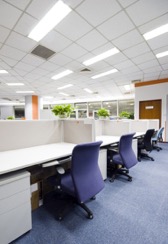 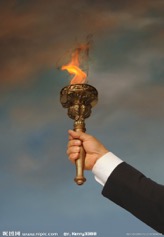 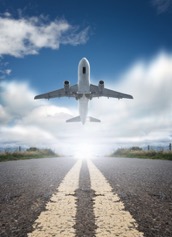 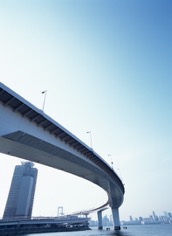 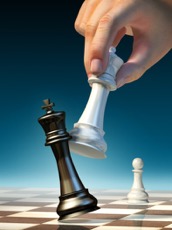 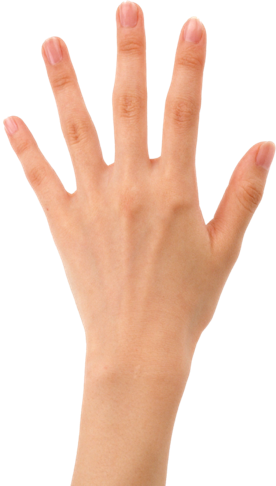 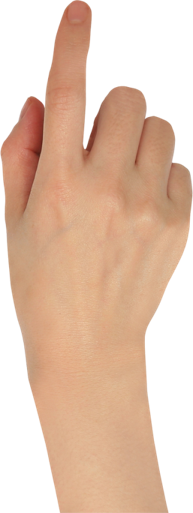 05
工作中存在的不足
2018年工作计划
年度工作概述
工作完成情况
项目成果展示
2018年工作计划概述
LOGO     中国机械设备有限公司
In 2018 work plan
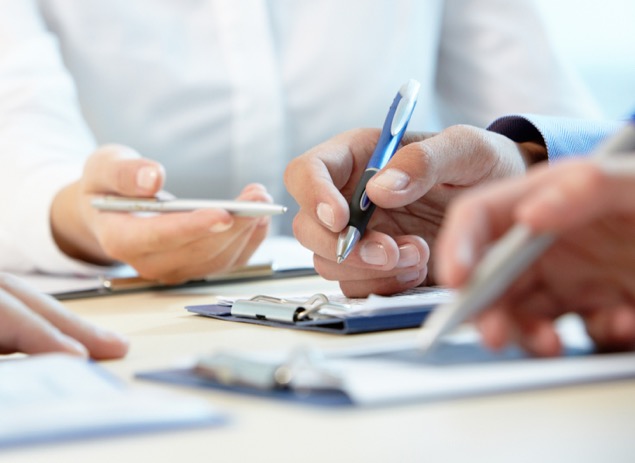 点击输入小标题
点击输入小标题
点击输入小标题
点击此处添加内容
点击此处添加内容
点击此处添加内容
点击此处添加内容
点击此处添加内容
点击此处添加内容
年度销售目标
LOGO     中国机械设备有限公司
The annual sales target
输入小标题
输入小标题
输入小标题
输入小标题
点击此处添加内容
点击此处添加内容
点击此处添加内容
点击此处添加内容
点击此处添加内容
点击此处添加内容
点击此处添加内容
点击此处添加内容
第1季度
第3季度
1-3月
7-9月
第2季度
第4季度
4-6月
10-12月
目标实现目标
LOGO     中国机械设备有限公司
The target implementation steps
01
输入小标题
输入小标题
输入小标题
输入小标题
点击此处添加内容
点击此处添加内容
点击此处添加内容
点击此处添加内容
点击此处添加内容
点击此处添加内容
点击此处添加内容
点击此处添加内容
02
初步
目标
最终目标
03
点击此处添加内容
点击此处添加内容
点击此处添加内容
点击此处添加内容
04
团队建设
LOGO     中国机械设备有限公司
Team building
市场营销主管
首席架构师
财务总监
人力资源经理
点击此处添加内容
点击此处添加内容
点击此处添加内容
点击此处添加内容
点击此处添加内容
点击此处添加内容
点击此处添加内容
点击此处添加内容
团队力量
LOGO     中国机械设备有限公司
Team strength
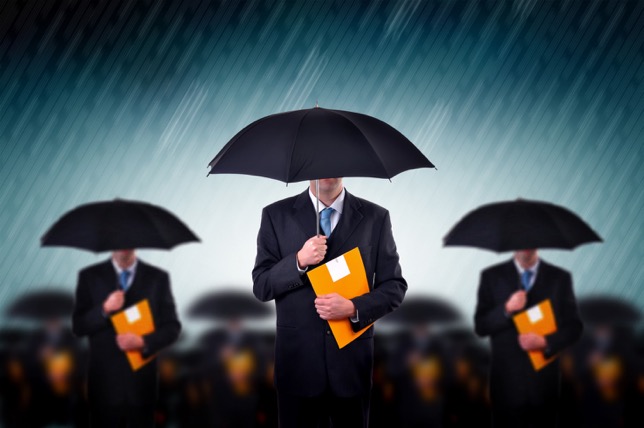 点击输入小标题
点击输入小标题
点击输入小标题
点击此处添加内容
点击此处添加内容
点击此处添加内容
点击此处添加内容
点击此处添加内容
点击此处添加内容
展望未来
LOGO     中国机械设备有限公司
Looking to the future
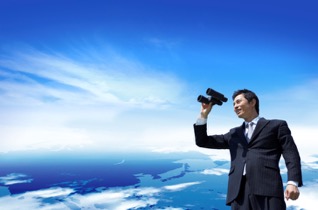 点击输入小标题
我们必须清醒地看到前进中的困难与挑战，正视自身存在的差距与不足，以更加坚定的信念、更加饱满的热情、更加务实的作风、更加强大的合力，共同谱写公司发展的新篇章，为集团公司油气主业发展提供强有力的金融服务与支持。
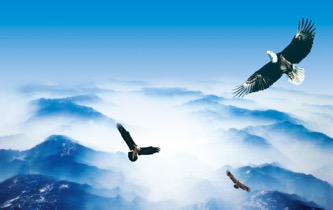 赏
观
谢
谢
年终总结  新年计划  述职报告  工作汇报
THANKS
更多精品PPT资源尽在—PPT宝藏！
www.PPTBZ.com
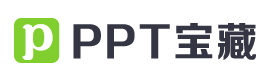 [Speaker Notes: 模板来自于 http://www.ypppt.com]